Lab 3: Introduction to Amazon EC2
EC2 = ECC = Elastic Compute Cloud
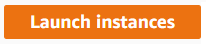 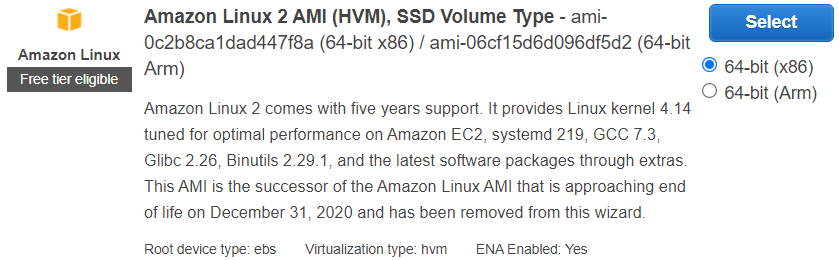 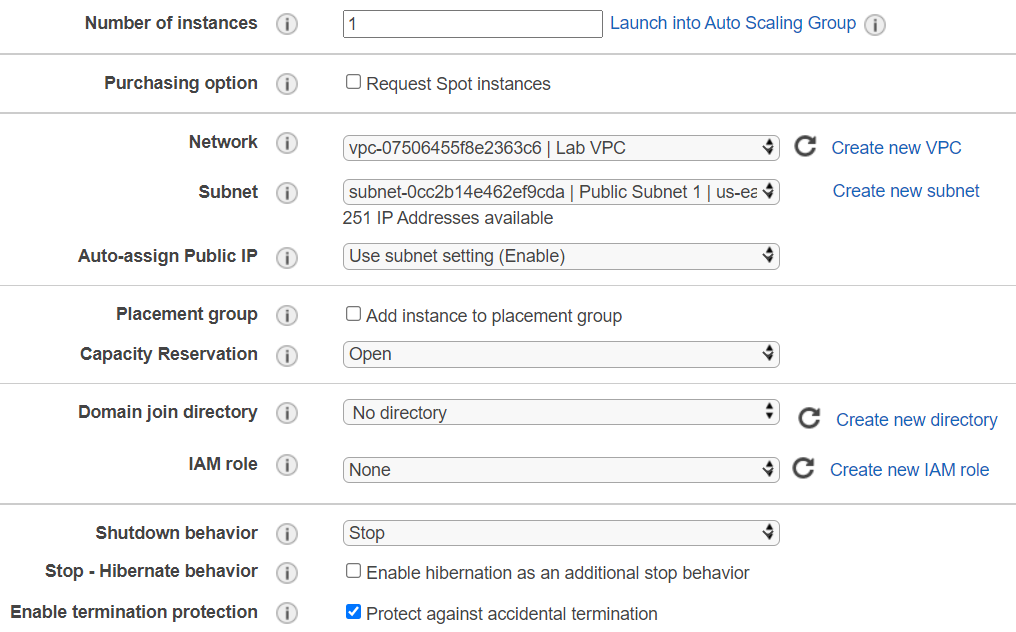 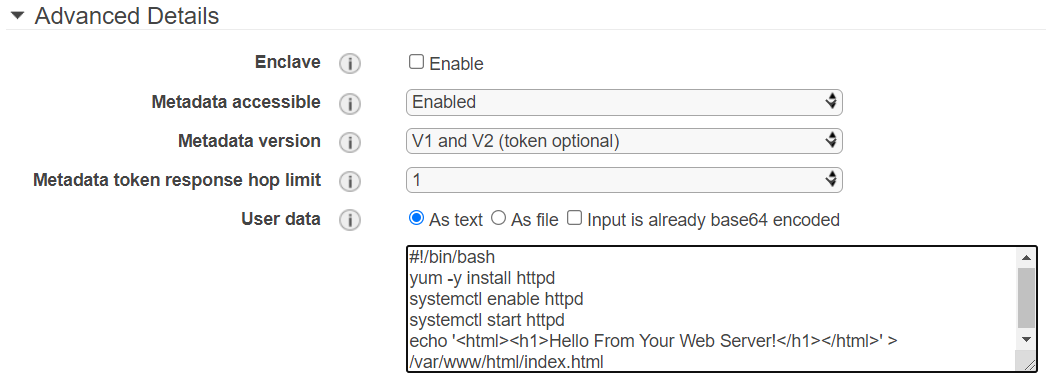 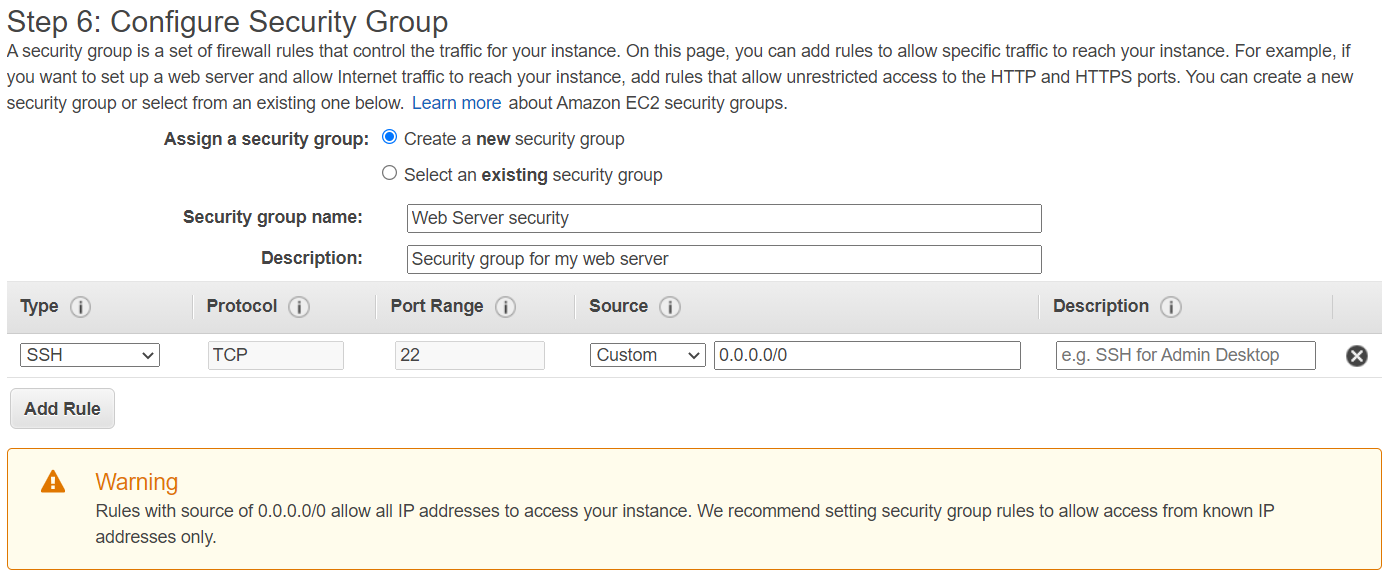 HTTP
80
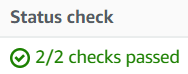 รอให้ status check ของ web server เป็น 2/2 checks passed
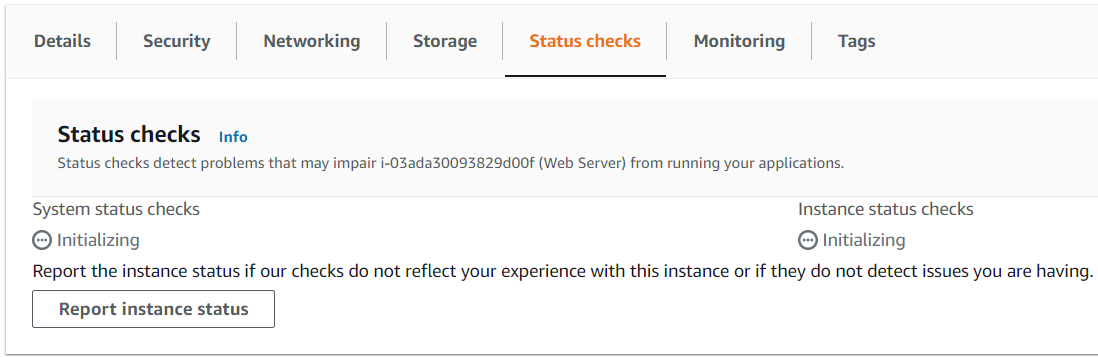 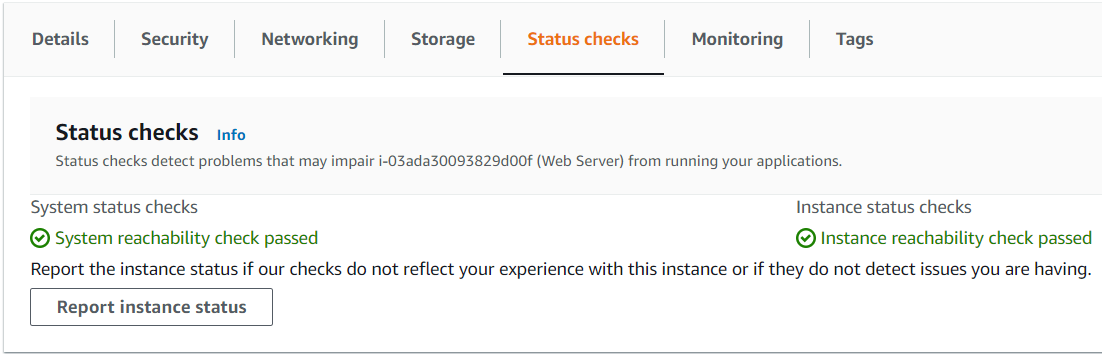 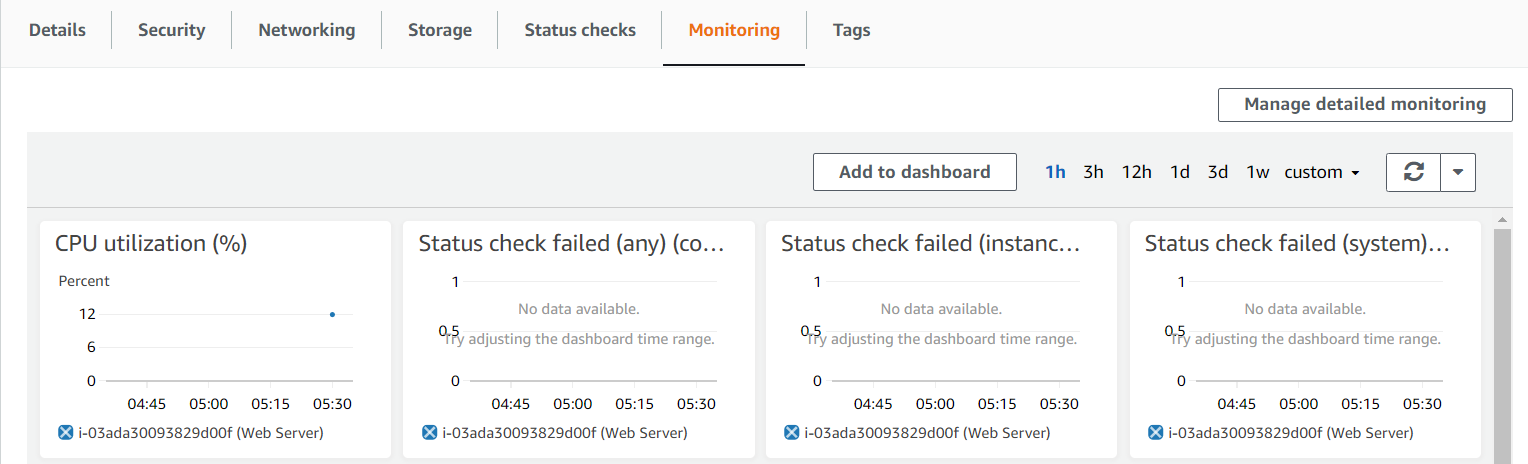 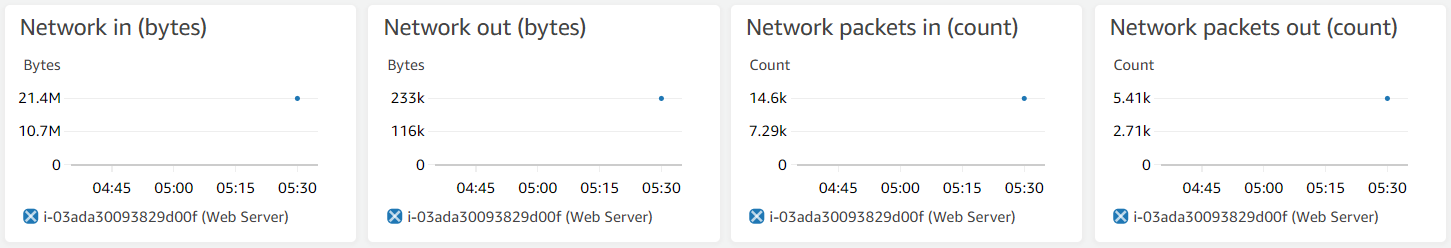 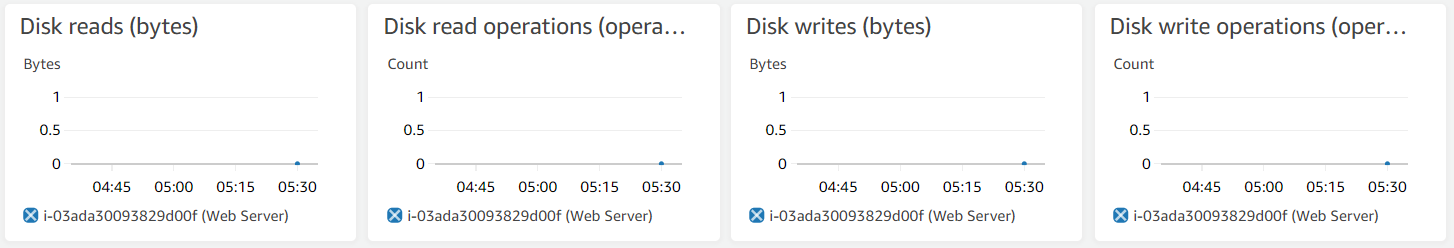 มีต่อ
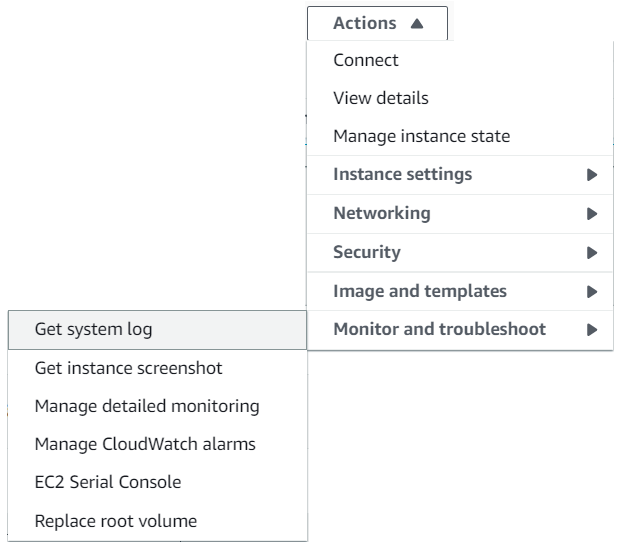 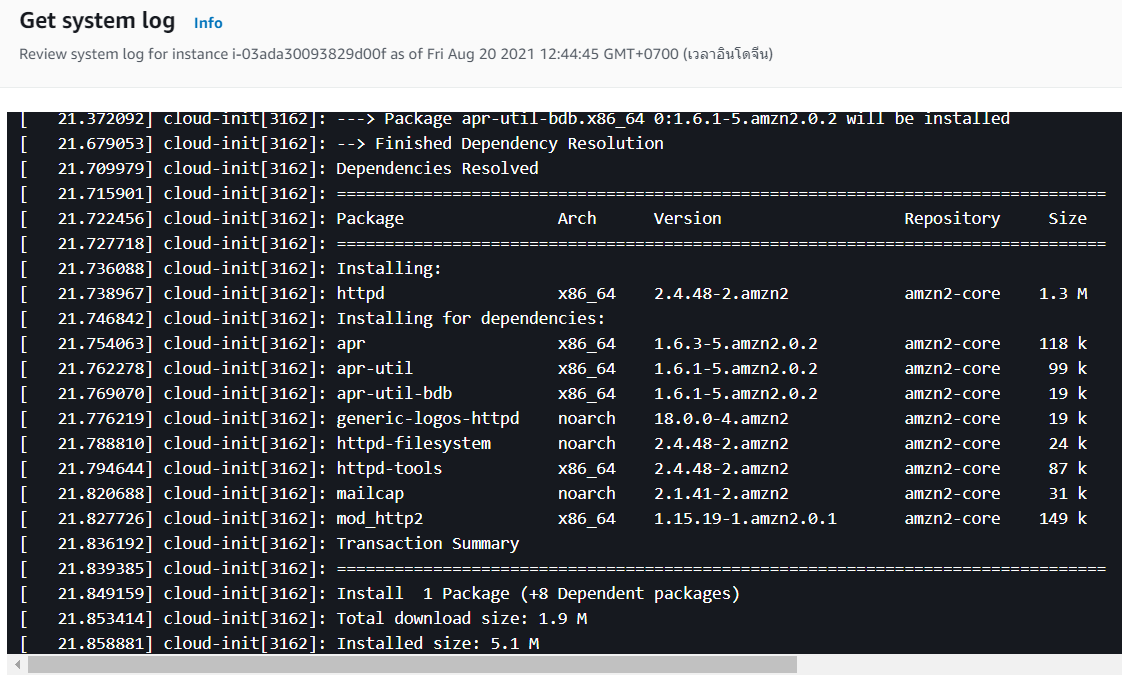 Web server
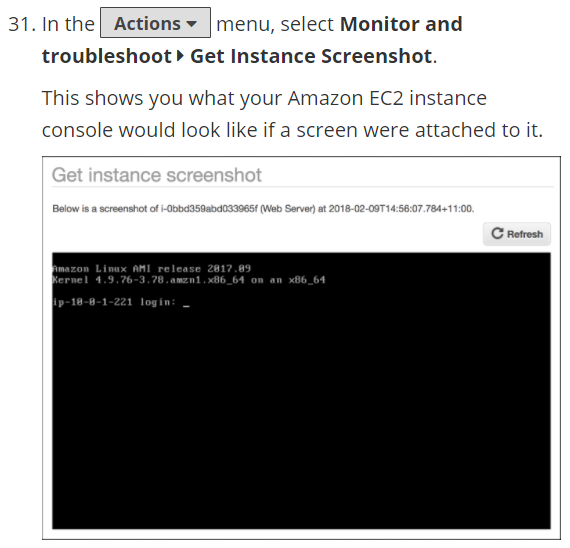 cap รูปหน้าจอของ instance มาดูได้ ว่าเกิดปัญหาอะไรขึ้น
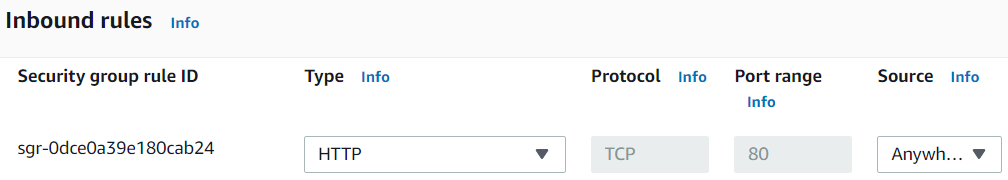 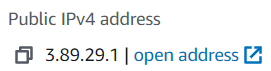 ก็อปปี้ ip address ไปเปิดเอง http://3.89.29.1
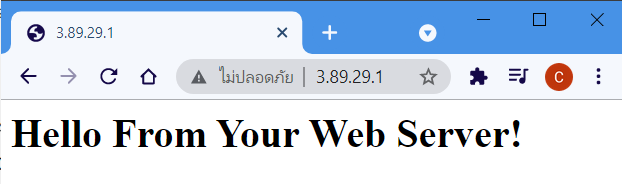 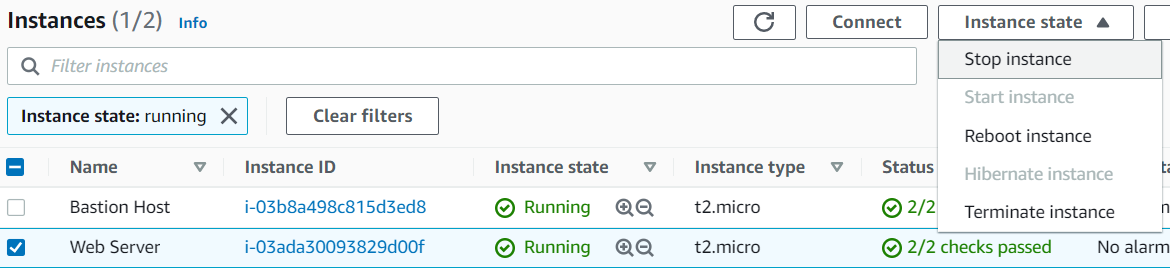 ปิด (shutdown) ก่อน
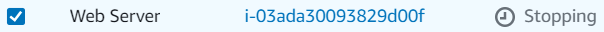 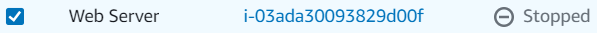 รอให้ shutdown เรียบร้อย (stopped)
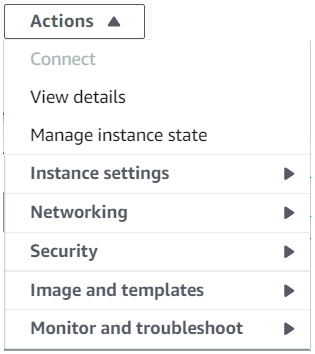 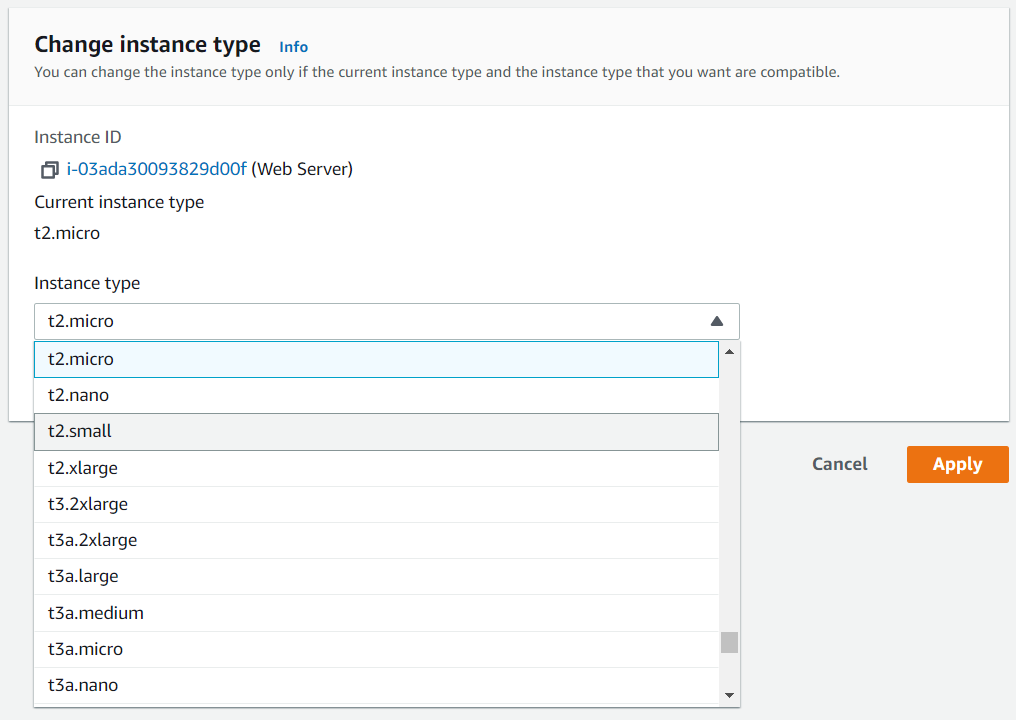 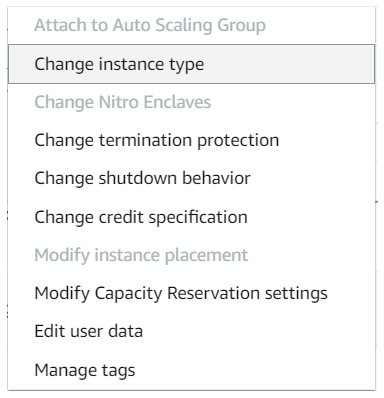 เปลี่ยน instance type เป็น t2.smallที่ได้ CPU และ RAM มากขึ้น (แพงขึ้น)
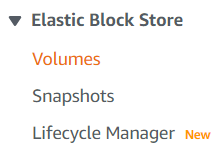 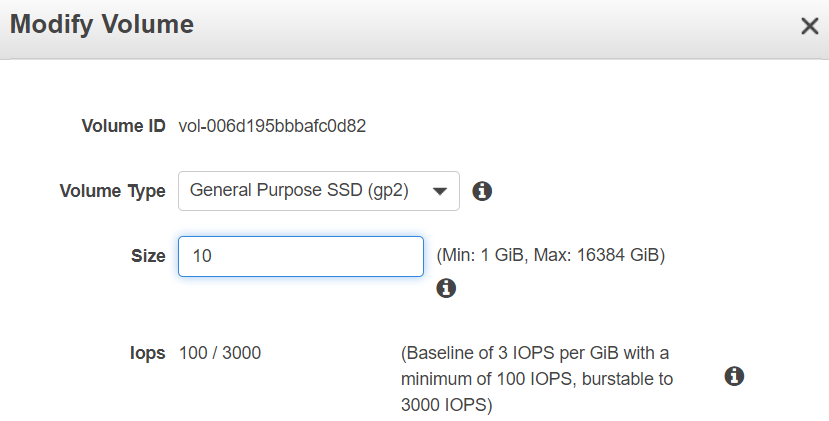 Hard disk ที่มีทั้งหมด (ที่อยู่กับ instance)
เปลี่ยนจาก 8 เป็น 10
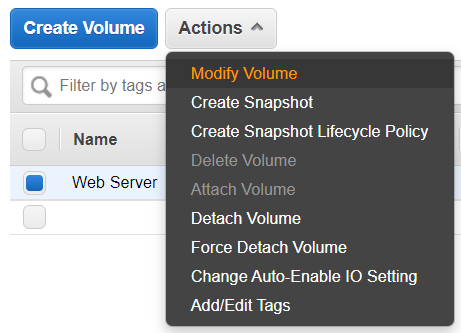 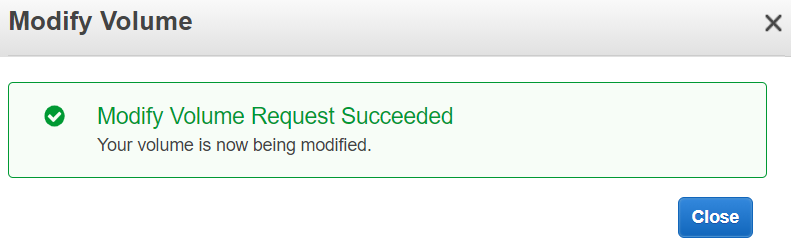 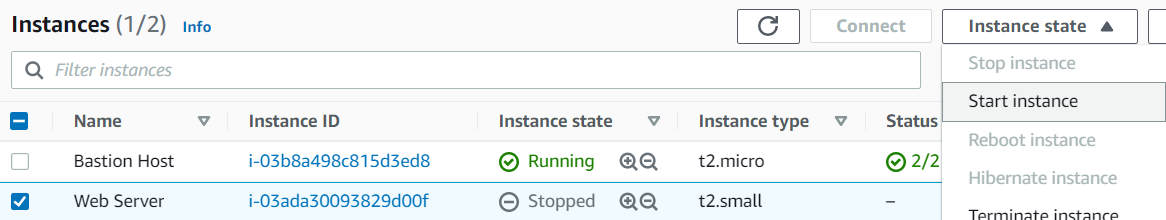 เปิด (start)
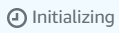 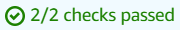 Hard disk จะเพิ่มจาก 8 GB เป็น 10 GB(OS จะรู้เองอัตโนมัติ เราไม่ต้องทำ resize partition เอง)
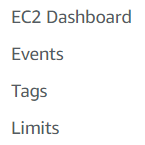 ข้อจำกัดต่าง ๆ ของ EC2
ขอเพิ่มได้
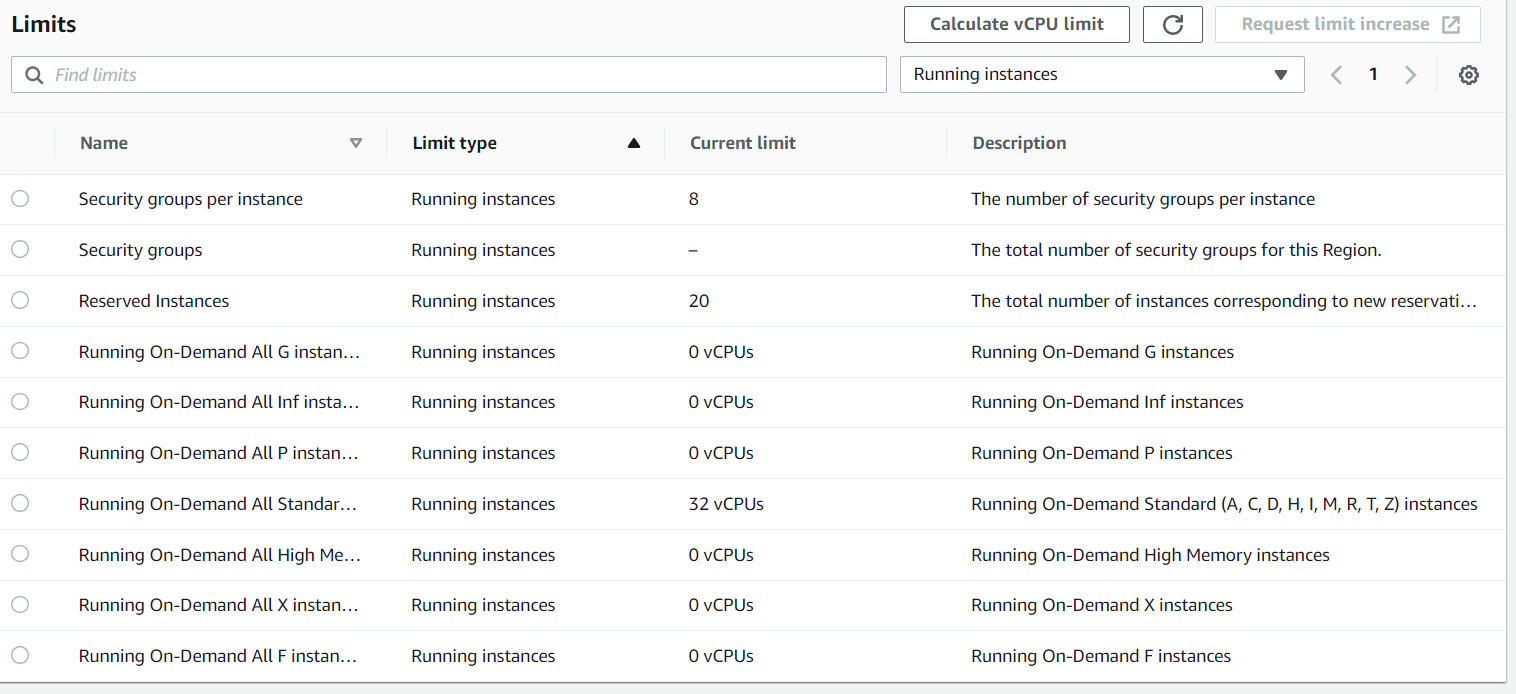 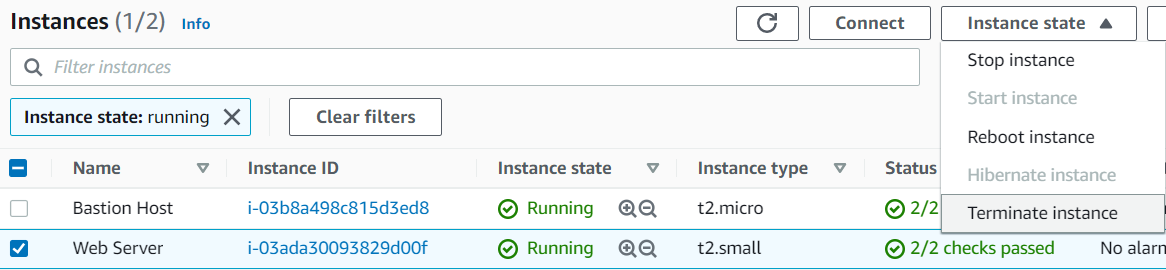 ทำลาย instance ทิ้งอย่างถาวร
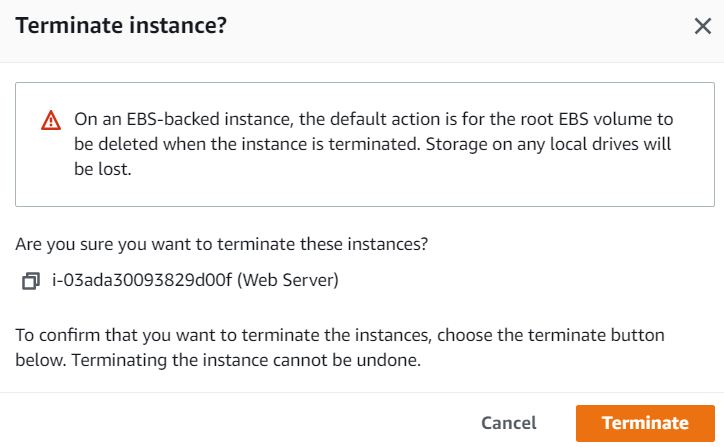 เตือนว่า hard disk หลัก จะถูกทำลายไปพร้อมกับ instance
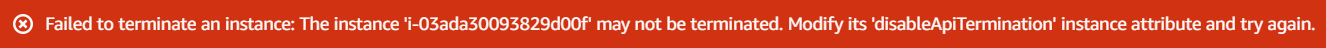 ติด termination protection ที่ตั้งค่าไว้
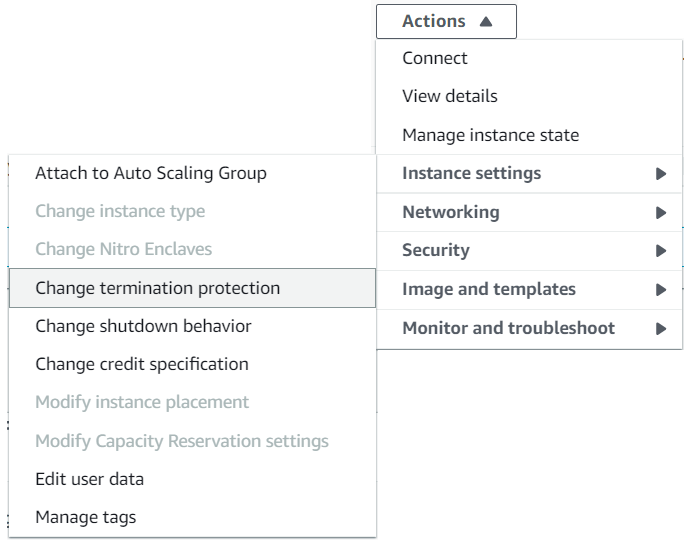 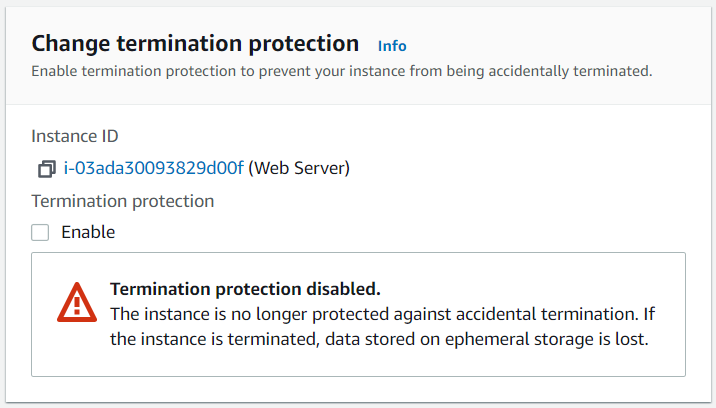 ต้อง unchecked ก่อนแล้วจะ terminate instance ได้
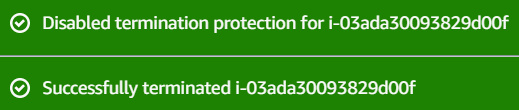